UNHCR: A values-based approach to ethics and integrity 
- in times of uncertainty
 

Presentation: 2020 ETHICS General Assembly 

12 November 2020 (virtual)

Helmut Buss, Director, Ethics Office
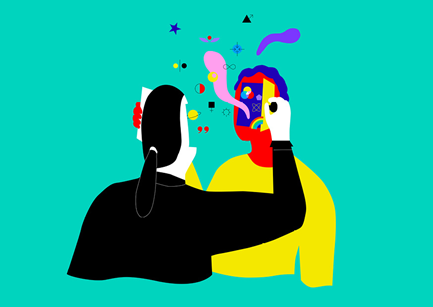 A values-based approach to ethics and integrity
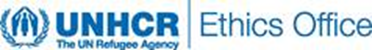 Presentation Outline
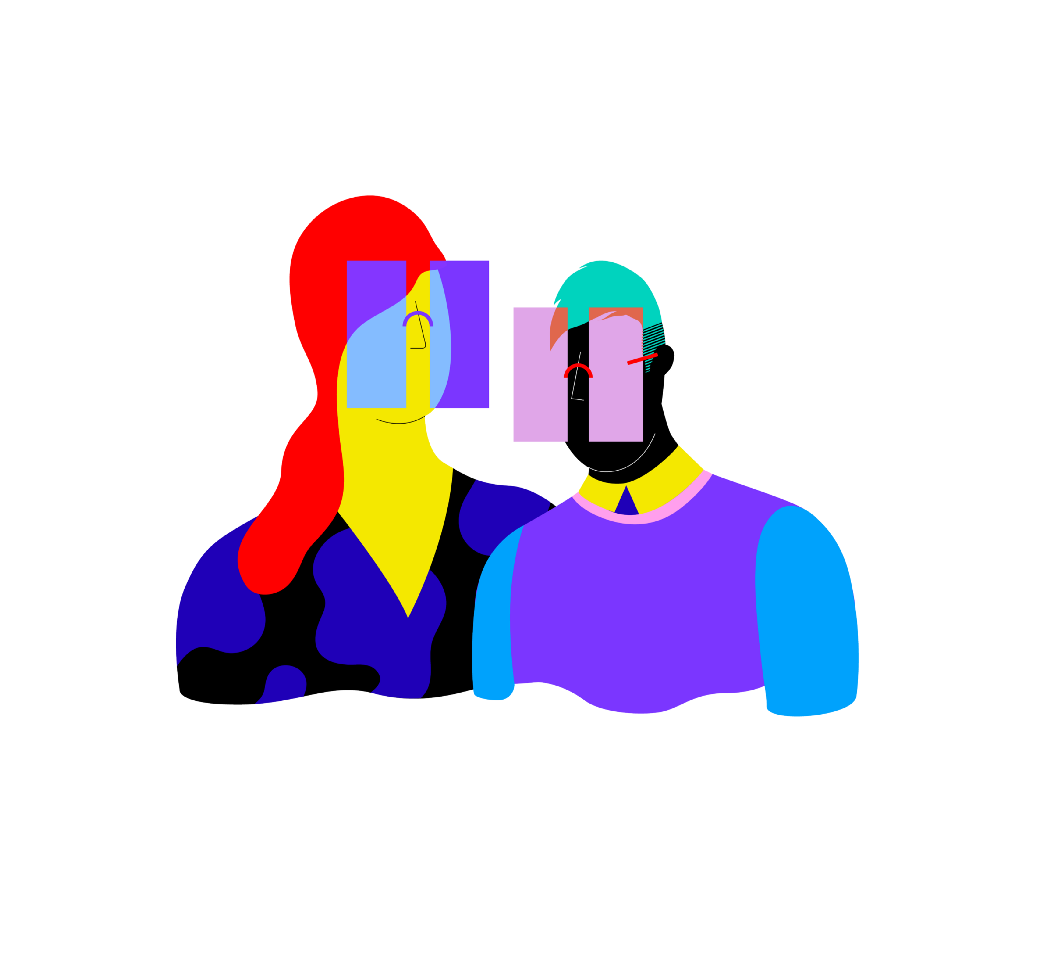 UNHCR Context
II. Values-based approach

Framing the new approach
Examples of steps taken

III. Reflections from the COVID crises
A values-based approach to ethics and integrity
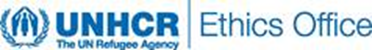 UNHCR Operational Context
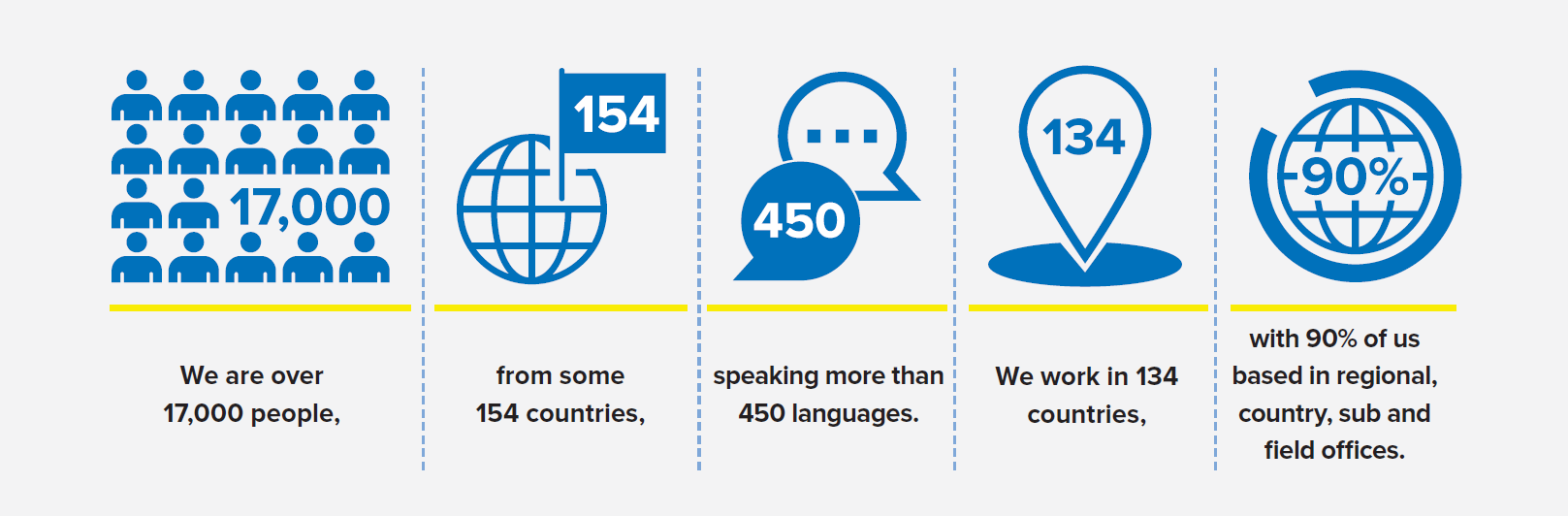 $ 9.131 bn / 4.279 bn
approx. 87% contributed by governments and EU and 10% from private donors
82.5 M
People of concern to UNHCR worldwide
1000 +
UNHCR partners globally
A values-based approach to ethics and integrity
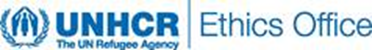 Challenges for Ethics
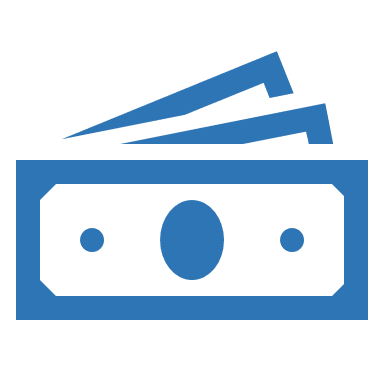 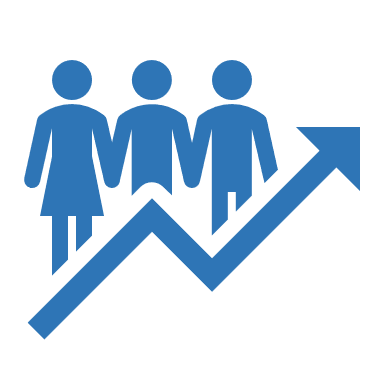 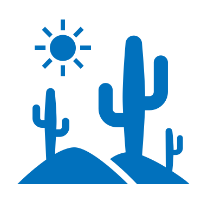 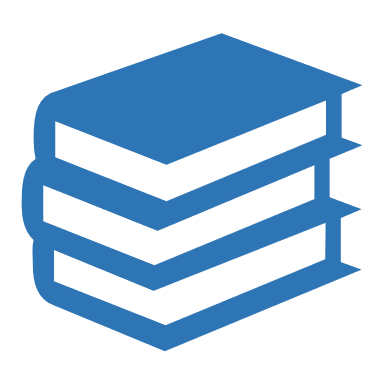 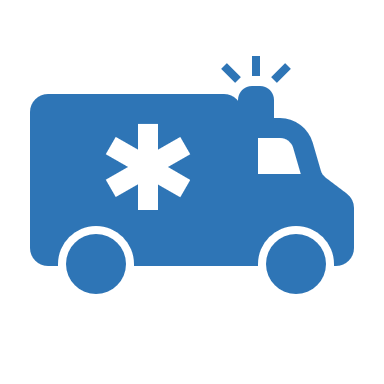 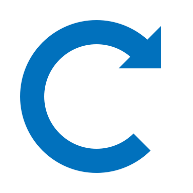 Emergency context overrides focus on ethics/values
Working in remote or high-risk duty station
Increase in short-term staffing
Inadequate induction on ethics
Mandatory rotation
Direct contact to people of concern
Context pressures and ethics risks !
A values-based approach to ethics and integrity
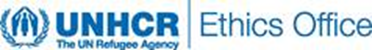 New approach – some shifts
Behaviour/values – ethical reflections and decisions
Compliance/misconduct
Managers with support/ responsibility
Oversight/complaints
Client focus – 
‘what are we trying to achieve for whom’
Entity focus – ‘who is doing what’
Confidentiality/
collaboration, trust, accountability
Confidentiality/
separation
People Management/
Support tools (coaching)
One size fits all HR/ ePAD
A values-based approach to ethics and integrity
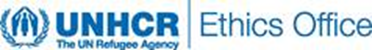 New approach -
Behaviour
- It is about….
Is there alignment? – is what we want, what we support?
We ask….
What is the behaviour we desire?
What influences behaviour?
A values-based approach to ethics and integrity
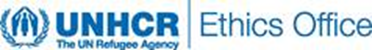 Understanding what influences behaviour
Impact
Capacity, trust and reputation of the organization
Personal capacity decisions/actions
Organizational capacity decisions/actions
Decision & action
Behaviour/actions can be: Legal/illegal;	within/outside rules; ethical/unethical
Rules framework
Org. systems
Personal / Internalized
Areas
Laws
Environment & context
Personal values & culture
CoCD
Rules and regulation
Code of Conduct
Factors
Org. values & culture
Risk appetite
Experiences & maturity
Decision making processes
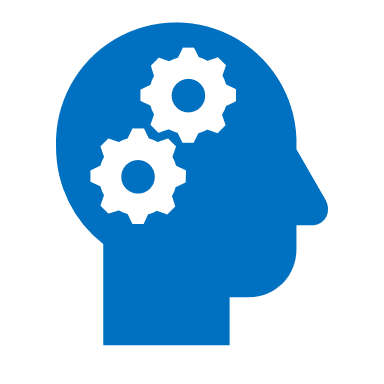 Decision-Maker
Emotions
Fears/Desires
A values-based approach to ethics and integrity
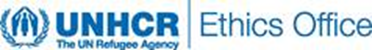 New elements in our approach - some concrete steps
Behaviour focused activities:
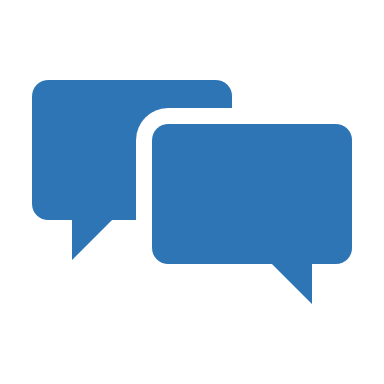 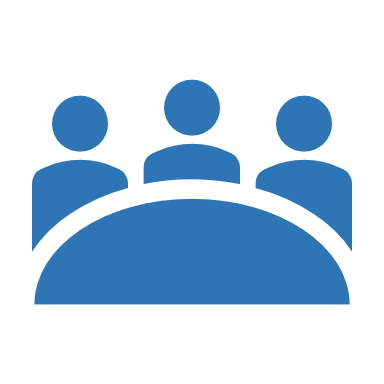 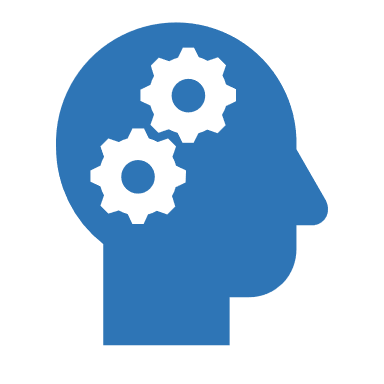 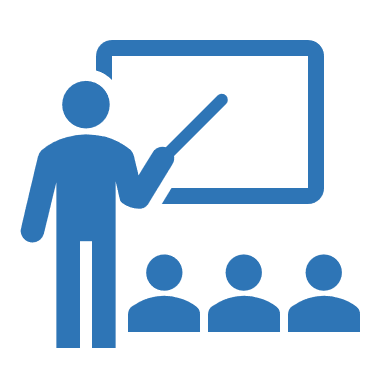 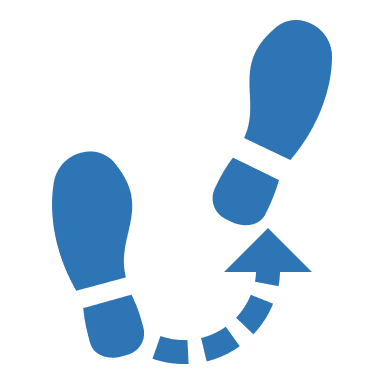 Values in Action – linking personal to organizational values through CoC dialogue
Science- based communication – story telling
Embedded in leadership – people management 
& dialogue
‘Responsibilising’ Colleagues – encourage self-reflection
Experiential Learning –value-spotting
A values-based approach to ethics and integrity
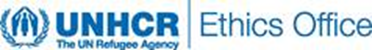 Values in Action – Code of Conduct Dialogue
Mandatory Code of Conduct Dialogue sessions – with local facilitators
Yearly Code of Conduct refresher sessions – with local facilitators
Focus on experiential learning and reflection about behaviour – key messages
Focus on the does and don’t in the Code of Conduct
New tools – visuals, facilitator guide, exercises
Main tool – Code of Conduct
NEXT STEPS
Increased leadership, part of risk, linking personal and organizational ethics
A values-based approach to ethics and integrity
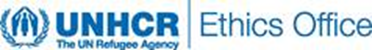 Code of Conduct – Values in Action
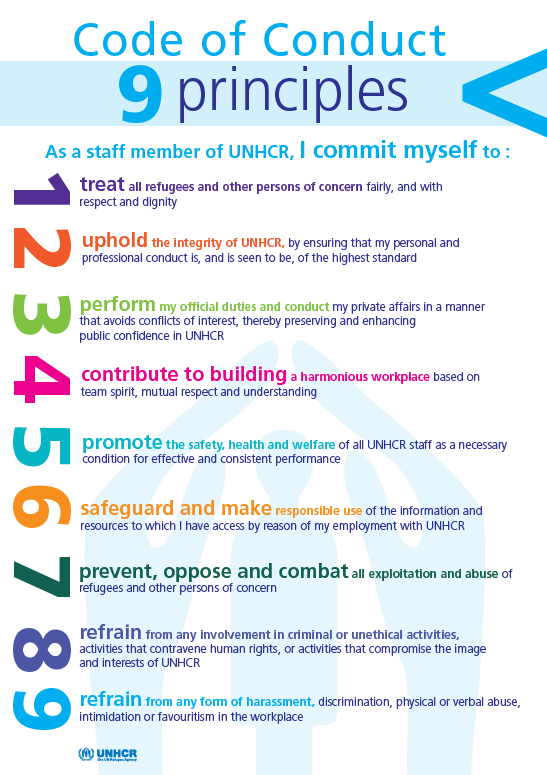 Core UN values:

Integrity
Professionalism
Respect for Diversity
Rules:
UN Charter
UN Staff Rules and Regulations
UNHCR Code of Conduct
UN Oath of Office
UNHCR Policies and Procedures
A values-based approach to ethics and integrity
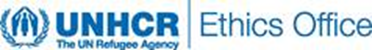 Introducing values
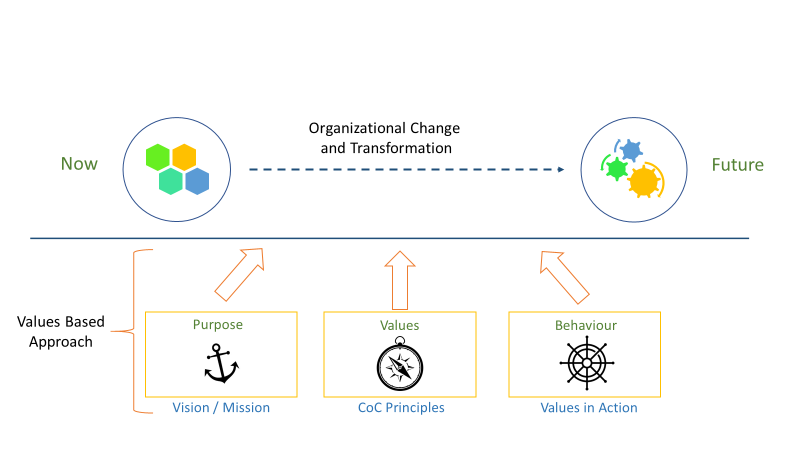 A values-based approach to ethics and integrity
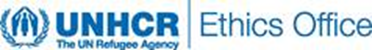 [Speaker Notes: reflects the values and how these are about our behaviour – values in action.]
Introducing key messages
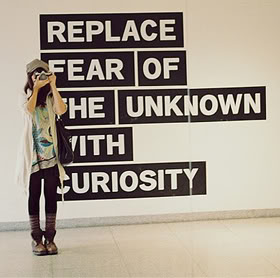 You are invited to………..

Turn judgement into curiosity
Turn disagreement into shared exploration
Turn defensiveness into self reflection
Turn assumptions into questions
Include everyone’s voices

STOP – PAUSE – REFLECT - ACT
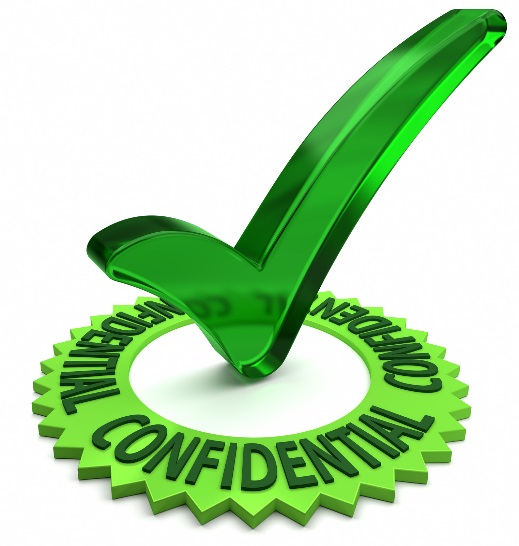 A values-based approach to ethics and integrity
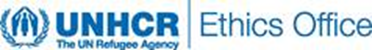 Inviting self-reflection and awareness
Key messages
Value-spotting
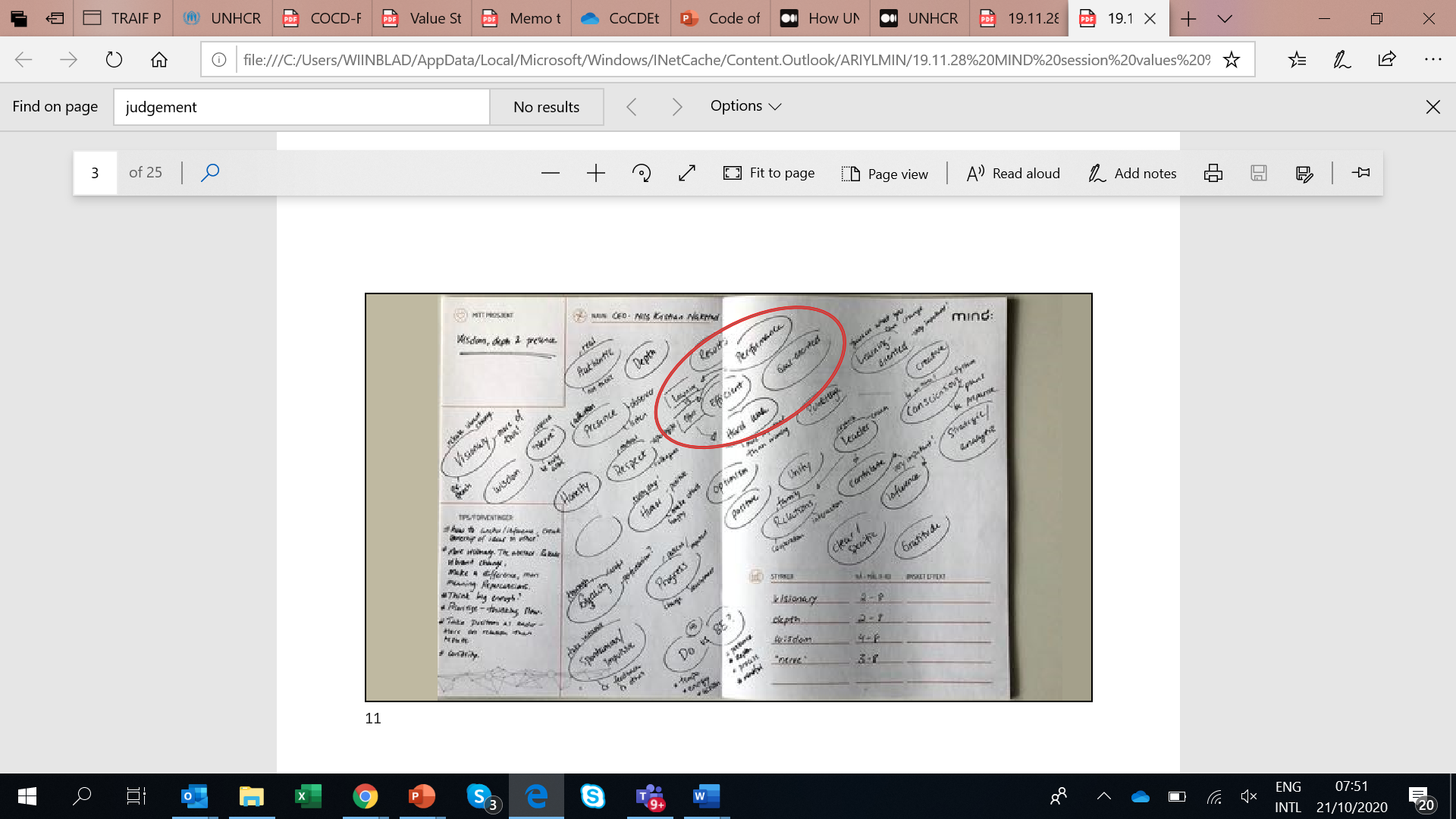 Your actions matter!

We are all involved

Stop-pause-reflect

Values drive our ethical behaviour and decision making

The dialogue is an on-going process not a one time learning
A values-based approach to ethics and integrity
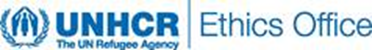 Inviting self-reflection and awareness
Why do good people do bad things?
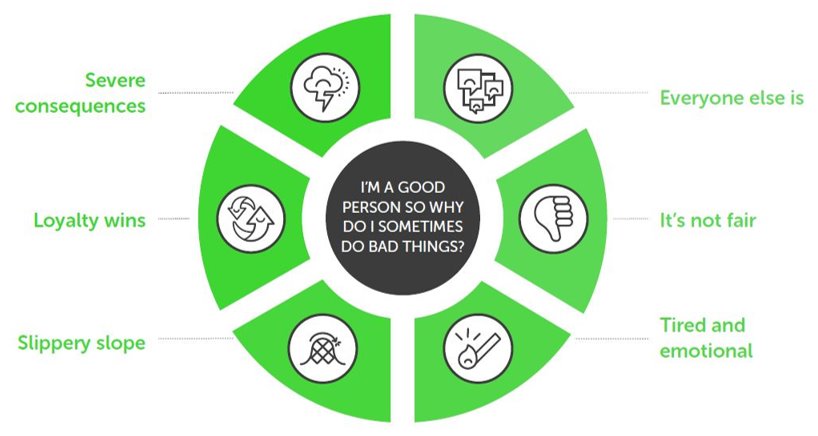 Source: Jonathan Haidt & Azish Filabi (2017): “The only way is ethics”​
A values-based approach to ethics and integrity
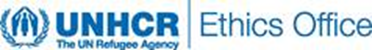 Dialogue and ethical dilemmas – new approach
Ethics advise:
Weigh different aspects of the case
Go through the steps to assess pros and cons
Identify mitigating measures if required
A values-based approach to ethics and integrity
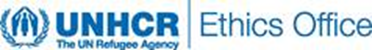 Story-telling, outreach and visuals
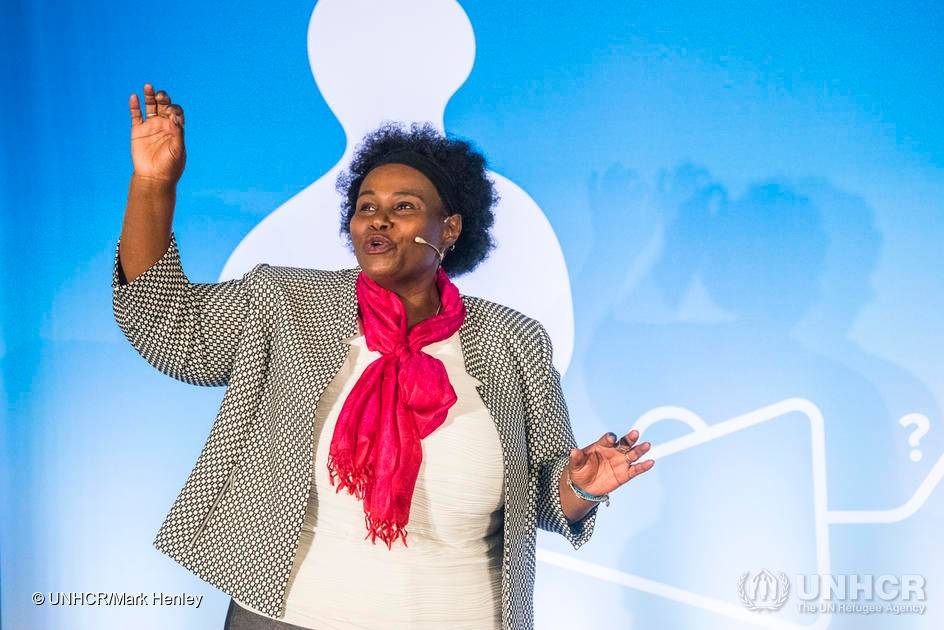 Innovative illustrations: posters, postcards
Story-telling
Virtual facilitation: Mentimeter, SurveyMonkey, Meeting Magic
Speak Up helpline
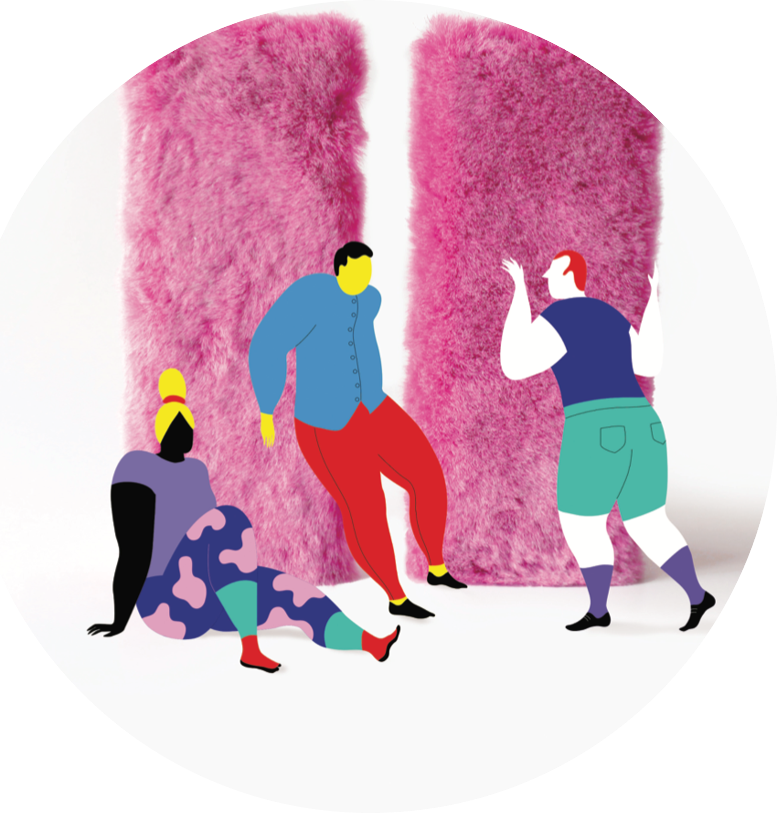 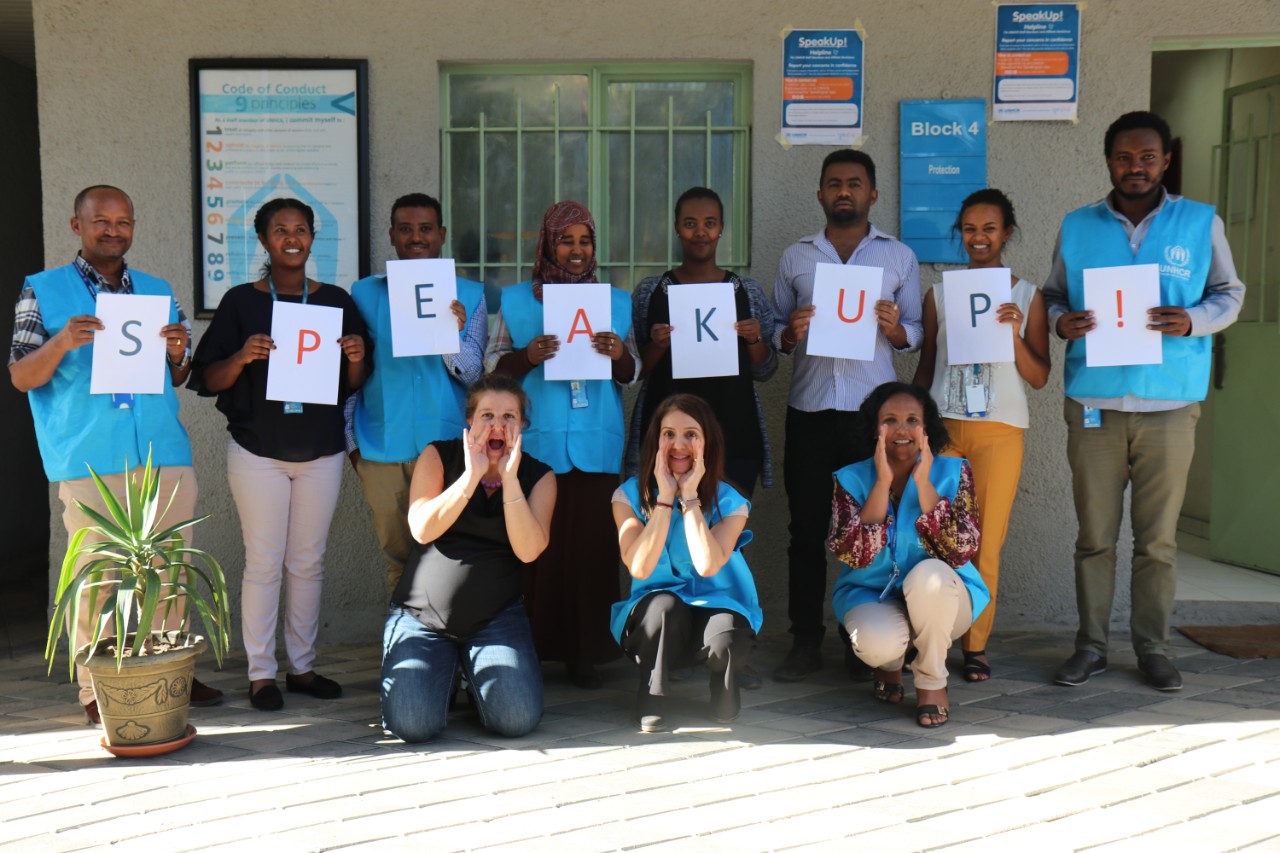 A values-based approach to ethics and integrity
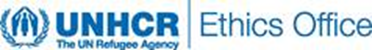 Spaces for dialogue
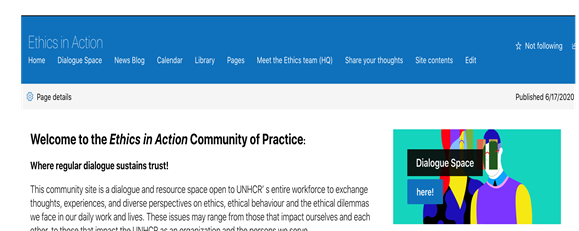 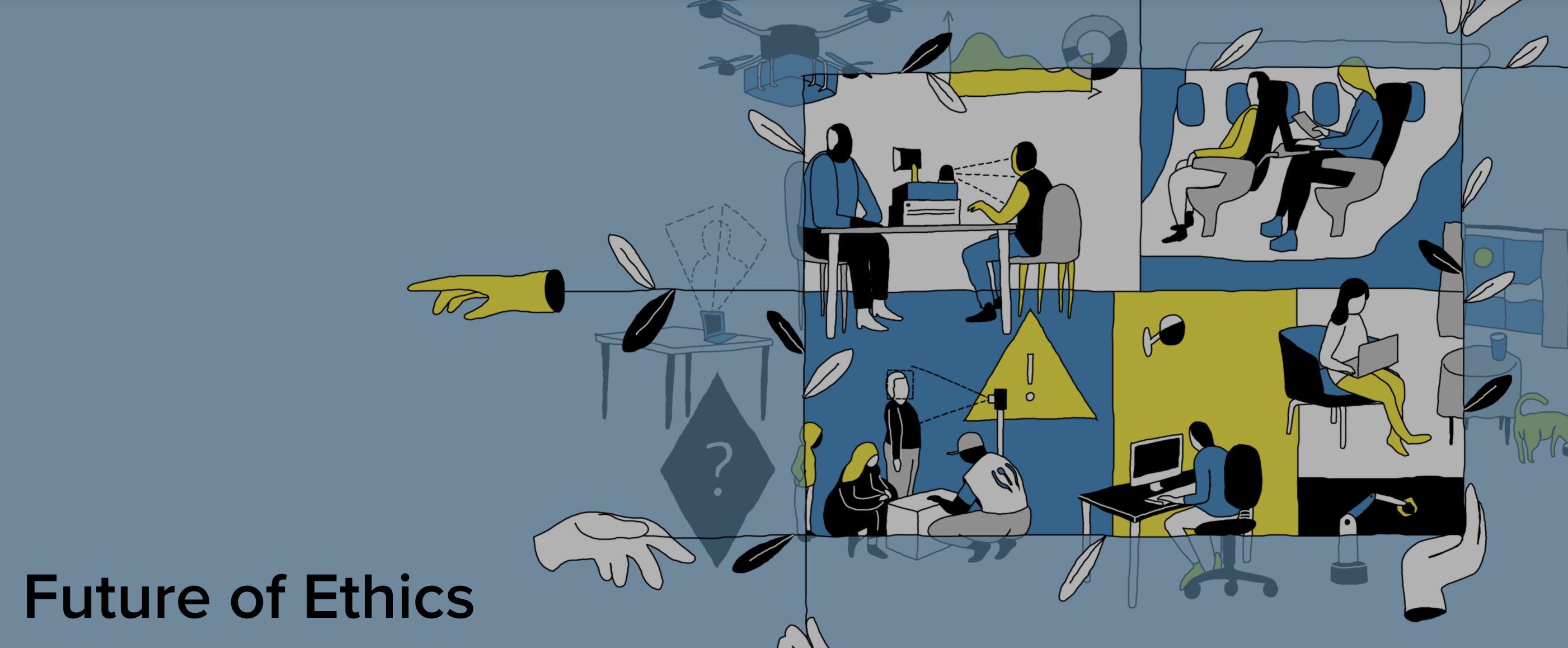 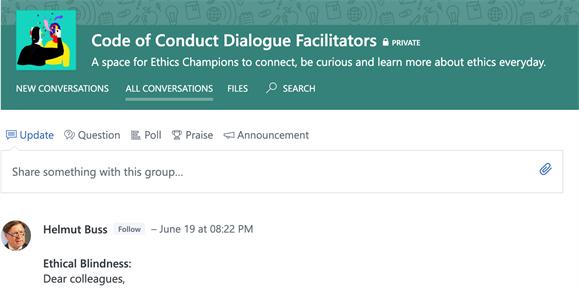 Code of Conduct: ongoing activities
Learning and development 
- Reflective leadership dialogue
Ethics in Action Platform
Global Networks of Ethics Influencers: 	  	 	- Yammer groups & grassroots  
Future of Ethics
COVID-19
Equality for all
A values-based approach to ethics and integrity
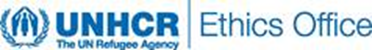 Leadership and Culture
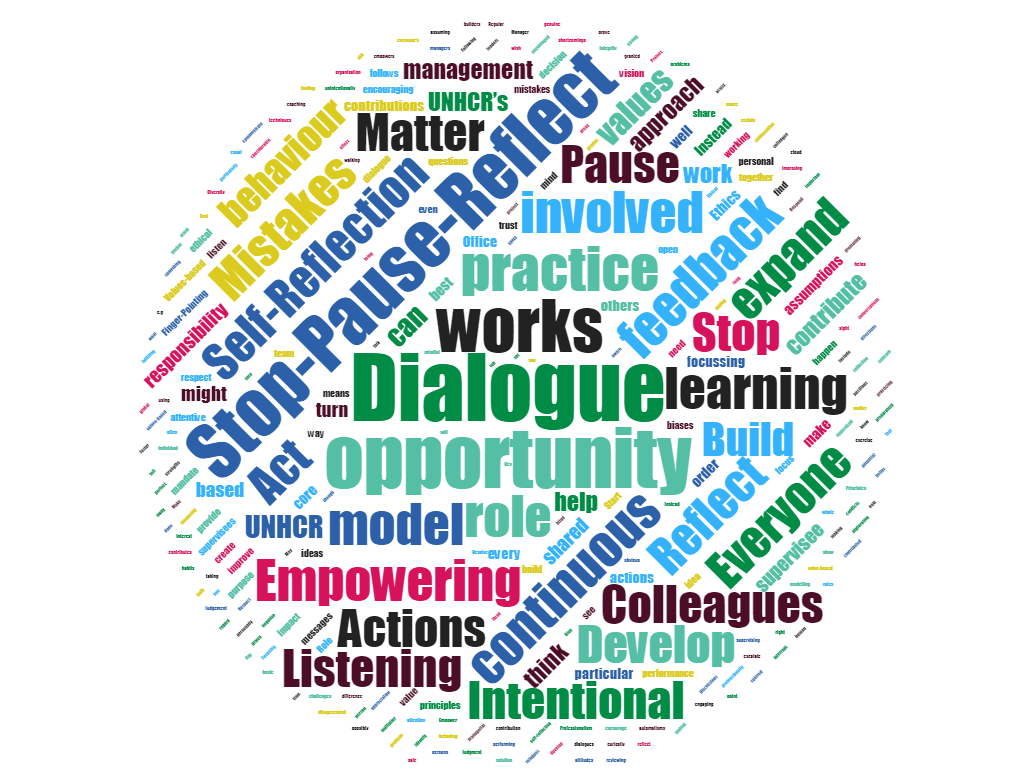 Vision and values

Tone at the top

Build trust – what you say is what you do

Co-create & empower

Communicate the culture & change we want to see

Provide spaces for dialogue

Code of Conduct – as dialogue sessions
A values-based approach to ethics and integrity
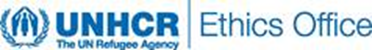 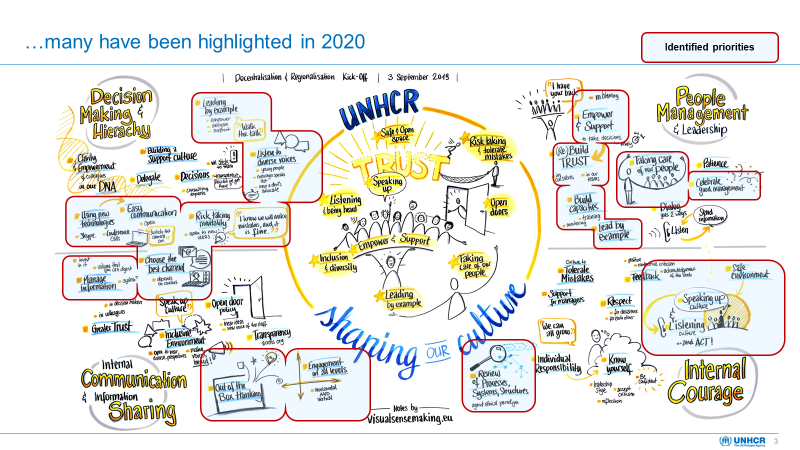 A values-based approach to ethics and integrity
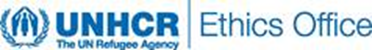 Summary and reflections from the COVID crises
Leadership, values, and prioritization 
Trust, collaboration, dialogue, and problem solving
Working across Silos
Ethical decision making/ Ethical Blindness

Themes arising from COVID crises:  
“Stay and Deliver/ Duty of Care” 
“Technology opportunities and risks” 
“Loss of direct contact with persons of concern”
“Mobility – role of local staff, new climate friendly ways(?)”
A values-based approach to ethics and integrity
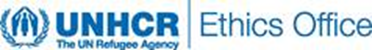 Q&A
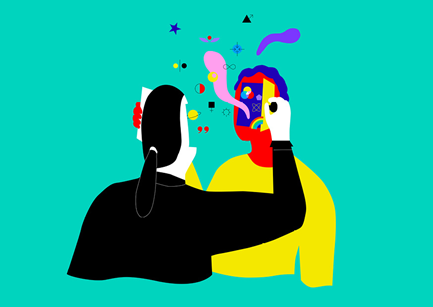 Thank you!
A values-based approach to ethics and integrity
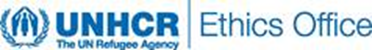